Is More or Less Better? Reviewing Therapies in Hematologic Cancers Press Briefing
Moderator: Mikkael Sekeres, MD, Sylvester Comprehensive Cancer Center, University of Miami Miller School of Medicine
 Sunday, December 10, 2023: 7:30 a.m. –  8:30 a.m. Pacific time
Embargoed until Sunday, Dec. 10, 2023, at 7:30 a.m. Pacific time
Panelists
Contact ASH press staff at
ashmedia@fleishman.com
Naveen Pemmaraju, MD, MD Anderson Cancer Center
	620: Transform-1: A Randomized, Double-Blind, Placebo-Controlled, Multicenter, International 	Phase 3 	Study of Navitoclax in Combination with Ruxolitinib Versus Ruxolitinib Plus Placebo in Patients with 	Untreated
Peter Hillmen, MB ChB, PhD, Leeds Institute of Medical Research
	631: Ibrutinib Plus Venetoclax with MRD-Directed Duration of Treatment Is Superior to FCR and Is a 	New Standard of Care for Previously Untreated CLL: Report of the Phase III UK NCRI FLAIR
Jad Othman, MBBS, King’s College London
	425:The Benefit of Allogeneic Transplant in 1st Complete Remission in NPM1 Mutated AML with or 	without FLT3 ITD Is Restricted to Those Testing MRD Positive after Induction – an Analysis of the 	UK NCRI AML17 and AML19 Studies
Mazyar Shadman, MD, MPH, Fred Hutchinson Cancer Center
	781: Autologous Transplant (auto-HCT) Is Associated with Improved Clinical Outcomes Compared to 	CAR-T Therapy in Patients (pts) with Large B-Cell Lymphoma (LBCL) Achieving a Complete 	Remission
Embargoed until Sunday, Dec. 10, 2023, at 7:30 a.m. Pacific time
Title of Presentation, Title Case
Naveen Pemmaraju1, Adam J. Mead2, Tim CP Somervaille3, James McCloskey4, Francesca Palandri5, Steffen Koschmieder6, David Lavie7, Brian Leber8, Su-Peng Yeh9, Maria Teresa Gomez Casares10, Emanuele Ammatuna11, Ho-Jin Shin12, Keita Kirito13, Eric Jourdan14, Timothy Devos15, Hun S. Chuah16, Atanas Radinoff17, Andrija Bogdanovic18, Rastislav Moskal19, Qi Jiang19, Avijeet S Chopra19, Elektra J Papadopoulos19, Jalaja Potluri19, Francesco Passamonti20
1Department of Leukemia, MD Anderson Cancer Center, Houston, TX, USA; 2Medical Research Council (MRC) Molecular Haematology Unit, MRC Weatherall Institute of Molecular Medicine, NIHR, Biomedical Research Centre, University of Oxford, Oxford, United Kingdom; Cancer and Haematology Centre, Churchill Hospital, Oxford University Hospitals NHS Foundation Trust, Oxford, United Kingdom; 3Cancer Research UK Manchester Institute, The University of Manchester and The Christie NHS Foundation Trust, Manchester, United Kingdom; 4Department of Leukemia, John Theurer Cancer Center at Hackensack Meridian Health, Hackensack, NJ, USA; 5Istituto di Ematologia "Seràgnoli", IRCCS Azienda Ospedaliero-Universitaria di Bologna, Italy; 6Department of Hematology, Oncology, Hemostaseology, and Stem Cell Transplantation, Faculty of Medicine, RWTH Aachen University, Aachen, Germany, and Center of Integrated Oncology Aachen Bonn Cologne Düsseldorf (CIO ABCD), Aachen, Germany; 7Hadassah Medical Center, Jerusalem, Israel; 8Division of Hematology, Juravinski Cancer Center, Hamilton, ON, Canada; 9China Medical University Hospital, Taichung, Taiwan; 10Hospital Universitario de Gran Canaria Dr. Negrín, Las Palmas de Gran Canaria, Spain; 11Department of Hematology, University of Groningen, University Medical Center Groningen, Groningen, The Netherlands; 12Department of Hematology-Oncology, Pusan National University Hospital, Pusan National University School of Medicine, Busan, Korea; 13Department of Hematology and Oncology, University of Yamanashi, Japan; 14Hematologie Clinique, CHU de Nimes, Nimes; 15Department of Hematology, University Hospitals Leuven and Department of Microbiology and Immunology, Laboratory of Molecular Immunology (Rega Institute), KU Leuven, Leuven, Belgium; 16Department of Haematology, Royal Perth Hospital, Perth, Australia; 17Clinic of Haematology, St.Ivan Rilski University Multidisciplinary Hospital, Bulgaria; 18Clinic of Hematology, University Clinical Center of Serbia, and Faculty of Medicine, University of Belgrade, Serbia; 19AbbVie Inc., North Chicago, IL, USA; 20Dipartimento di Oncologia ed Ematologia, Università degli Studi di Milano, Policlinico di Milano, Ospedale Maggiore, Fondazione I.R.C.C.S. Ca Granda, Milano, Italy.
Embargoed until Sunday, Dec. 10, 2023, at 7:30 a.m. Pacific time
ASH 2023; San Diego, USA
There is a substantial unmet need for therapies that alter disease trajectory, improve outcomes, and enhance survival in patients with MF1
JAKis, like ruxolitinib, are standard-of-care in MF, and have rates of SVR35W24 and SVR35W48 of 29–42% and 29%, respectively2,3 
Although JAKis have demonstrated symptom improvement and spleen volume reduction in patients with MF, they provide limited benefit to the key outcomes mentioned above1
Study objective: To evaluate the safety and efficacy of navitoclax plus ruxolitinib (NAV + RUX) compared with placebo plus ruxolitinib (PBO + RUX) in JAK2i-naïve adults with MF
1. Pemmaraju N, et al. Cancer. 2022, 128; 2420–2432; 2. Verstovsek S, et al. N Engl J Med. 2012;366(9):799–807. 3. Mesa RA, et al. J Clin Oncol. 2017;35(34):3844–3850.JAKi, Janus kinase inhibitor; MF, myelofibrosis; NAV, navitoclax; PBO, placebo; RUX, ruxolitinib; SVR35W24, spleen volume reduction of ≥35% at Week 24; SVR35W48, spleen volume reduction of ≥35% at Week 48.
Embargoed until Sunday, Dec. 10, 2023, at 7:30 a.m. Pacific time
Inclusion criteria (N~230)
Aged ≥18 years with ECOG ≤2
Intermediate-2 or high-risk MF with measurable splenomegaly (as defined by the DIPSS+)
Evidence of MF-related symptoms
No prior JAKi treatment
Experimental arm
Ruxolitinib 15/20 mg BIDa
Navitoclax 100/200 mg QDb
1:1 Randomization
Stratification factors:
Int-2 vs high-risk 
PLT ≤200 × 109/L vs >200 × 109/L
Endpoints
Primary endpoint: SVR35W24 (assessed for superiority) as measured by MRI or CT scan, per IWG criteria
Secondary endpoints: 
Change in TSSc from baseline at Week 24 as measured by MFSAF v4.0
SVR35 at any time
Duration of SVR35
Anemia response per IWG criteria
Safety endpoints: AEs
Control arm
Ruxolitinib 15/20 mg twice dailya
Placebo
aPLT >200×109/L: 20 mg BID, PLT 100 × 109/L to 200 × 109/L: 15 mg BID; bPLT >150 × 109/L: 200 mg QD, PLT ≤150 × 109/L: 100 mg QD and escalate to 200 mg after ≥7 days, if tolerable (platelets ≥75 x 109/L). cTSS includes patient assessed fatigue, concentration, early satiety, inactivity, night sweats, itching, bone pain, abdominal discomfort, weight loss, and fevers. AEs, adverse events; BID, twice daily; CT, computed tomography; DIPSS+, Dynamic International Prognostic Scoring System Plus; ECOG, Eastern Cooperative Oncology Group; Int-2, intermediate-2; IWG, International Working Group, JAKi, Janus kinase inhibitor; MF, myelofibrosis; MFSAF, Myelofibrosis Symptom Assessment Form; MRI, magnetic resonance imaging; PLT, platelet; QD, once daily; SVR35, spleen volume reduction of ≥35%; SVR35W24, SVR of ≥35% at Week 24; TSS, total symptom score.
Embargoed until Sunday, Dec. 10, 2023, at 7:30 a.m. Pacific time
Embargoed until Sunday, Dec. 10, 2023, at 7:30 a.m. Pacific time
Median (range) follow-up was 14.9 (0.0–29.5) months
Data cutoff: 13 Apr 2023. Data are n (%) unless otherwise stated. aDIPSS+ risk was calculated based on all available screening data.BL, baseline; CALR, calreticulin; DIPSS+, Dynamic International Prognostic Scoring System Plus; ET, essential thrombocythemia; HMR, high molecular risk; JAK2, Janus kinase 2; MF, myelofibrosis; MPL, gene encoding the thrombopoietin receptor; NAV, navitoclax; PBO, placebo; PV, polycythemia vera; RUX, ruxolitinib.
A significantly higher number of patients achieved SVR35W24 in NAV + RUX arm compared with PBO + RUX [79 (63.2%) vs 40 (31.5%); P<0.0001]
SVR at Week 24 (ITT)
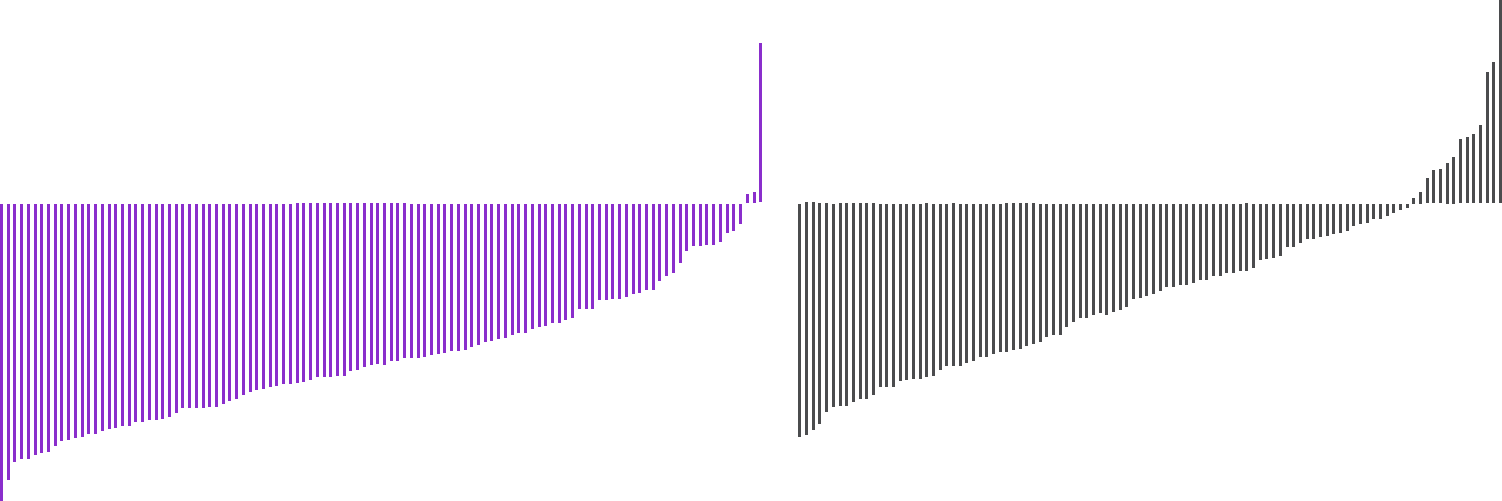 P<0.0001
80
63.2% (n=79)
31.5% (n=40)
70
60
50
Worsening
40
30
-35%
20
10
% change from baseline at Week 24
0
PBO + RUX (Na=106)
NAV + RUX (Na=114)
-10
-20
aNumber of patients with available percent change in SVR35W24.ITT, intention-to-treat; NAV, navitoclax; PBO, placebo; RUX, ruxolitinib; SVR, spleen volume reduction; SVR35W24, SVR of ≥35% at Week 24.
-30
Improvement
Embargoed until Sunday, Dec. 10, 2023, at 7:30 a.m. Pacific time
-40
-50
-60
-70
-80
Embargoed until Sunday, Dec. 10, 2023, at 7:30 a.m. Pacific time
Time to first SVR35 response was similar in NAV + RUX arm compared with PBO + RUX [median (range): 12.3 (10.1–48.3) vs 12.4 (11.3–72.3) weeks]
*Nominal P-value. aDuration of SVR35 is the time from the first date of SVR35 to the first assessment where SVR35 is not maintained and the spleen volume is ≥25% increased from nadir (the lowest spleen volume in the previous assessments), confirmed relapse, or leukemic transformation per IWG criteria, whichever is earlier.CI, confidence interval; IWG, International Working Group; NAV, navitoclax; PBO, placebo; RUX, ruxolitinib; SVR35, spleen volume reduction of ≥35%.
Embargoed until Sunday, Dec. 10, 2023, at 7:30 a.m. Pacific time
At Week 24, the mean change in TSS from baseline was -9.7 (95% CI: -11.8, -7.6) with NAV + RUX compared with -11.1 (95% CI: -13.2, -9.1) with PBO + RUX arm in ITT population (P=0.2852)
% patients with TSS≥-10 or TSS50 reduction from baseline at Week 24c
Change in TSS from baseline at Week 24 (ITT)a
Worsening
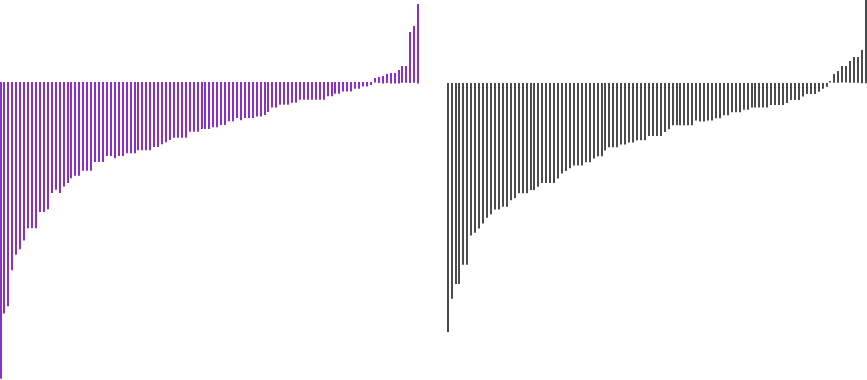 Change in TSS from baseline at Week 24
30
Improvement
20
n=45
n=54
n=47
n=50
10
n=47
n=50
n=54
n=45
0
-10a
-10
NAV + RUX (Nb=107)
PBO + RUX (Nb=107)
-20
aTSS was calculated based on reporting on the Myelofibrosis Symptom Assessment Form v4.0. A 10-point improvement (scale: 0–70) was estimated to be the level of change in TSS that patients would perceive to be meaningful improvement in MF-related symptoms; bNumber of patients with available data for change in TSS at Week 24; cError bars represent 95% CI. dIncludes patients with baseline TSS ≥12 or at least 2 symptoms with a baseline symptom score ≥3  with TSS available at baseline and week 24. CI, confidence interval; ITT, intention-to-treat; NAV, navitoclax; RUX, ruxolitinib; TSS, total symptom score
-30
-40
-50
NAV + RUX
(Nd=113)
PBO + RUX
(Nd=117)
NAV + RUX
(Nd=113)
PBO + RUX
(Nd=117)
-60
-70
TSS improvement ≥-10
TSS50
Embargoed until Sunday, Dec. 10, 2023, at 7:30 a.m. Pacific time
Most commons AEs were thrombocytopenia, anemia, neutropenia, and diarrhea
Most common serious AEs reported were 
COVID-19 pneumonia and pneumonia in 3 patients each withNAV + RUX and 2 each with PBO + RUX 
Dose reductions and interruptions were mostly due to thrombocytopenia, none were due to bleeding
aAll AEs are presented as n (%). AEs, adverse events, NAV, navitoclax; PBO, placebo; RUX, ruxolitinib.
Embargoed until Sunday, Dec. 10, 2023, at 7:30 a.m. Pacific time
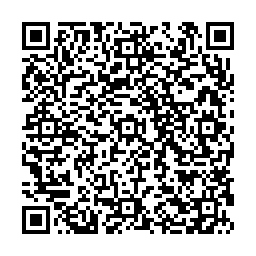 Scan QR code or use the following link to download an electronic version of this presentation and other AbbVie ASH 2023 scientific presentations: https://abbvie1.outsystemsenterprise.com/GMAEventPublications/Assets.aspx?ConferenceId=694
 

To submit a medical question, please visit www.abbviemedinfo.com
AEs, adverse events; JAKi, janus kinase inhibitor; MF, myelofibrosis; NAV, navitoclax; PBO, placebo; RUX, ruxolitinib; SVR35W24, spleen volume reduction of ≥35% at Week 24.
Embargoed until Sunday, Dec. 10, 2023, at 7:30 a.m. Pacific time
Ibrutinib Plus Venetoclax with MRD-Directed Duration of Treatment Is Superior to FCR and Is a New Standard of Care for Previously Untreated CLL: Report of the Phase III UK NCRI                     Study
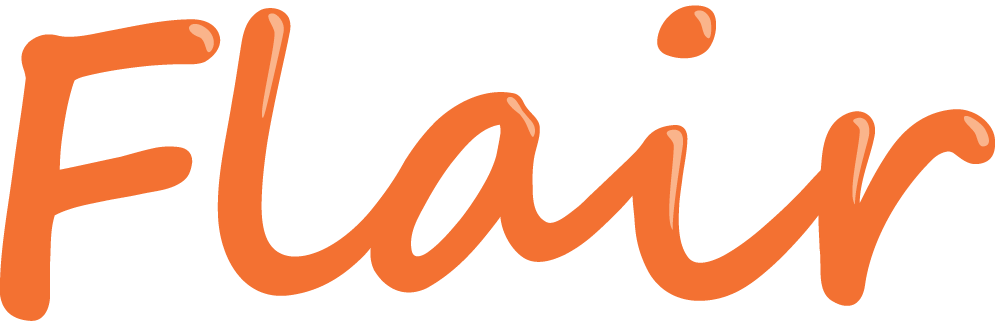 Peter Hillmen, David Cairns, Adrian Bloor, David Allsup, Kate Cwynarski, Andrew Pettitt, 
Shankara Paneesha, Christopher Fox, Toby Eyre, Francesco Forconi, Nagah Elmusharaf, Ben Kennedy, 
John Gribben, Nicholas Pemberton, Oonagh Sheehy, Gavin Preston, Anna Schuh, Dena Howard, 
Anna Hockaday, Sharon Jackson, Natasha Greatorex, Sean Girvan, Sue Bell, Julia M Brown, Nichola Webster, Surita Dalal, Ruth de Tute, Andrew Rawstron, Piers EM Patten, Talha Munir 
on behalf of the NCRI CLL Subgroup.
Abstract No: 631, Oral Presentation, ASH Annual Meeting
Sunday, December 10th, 2023
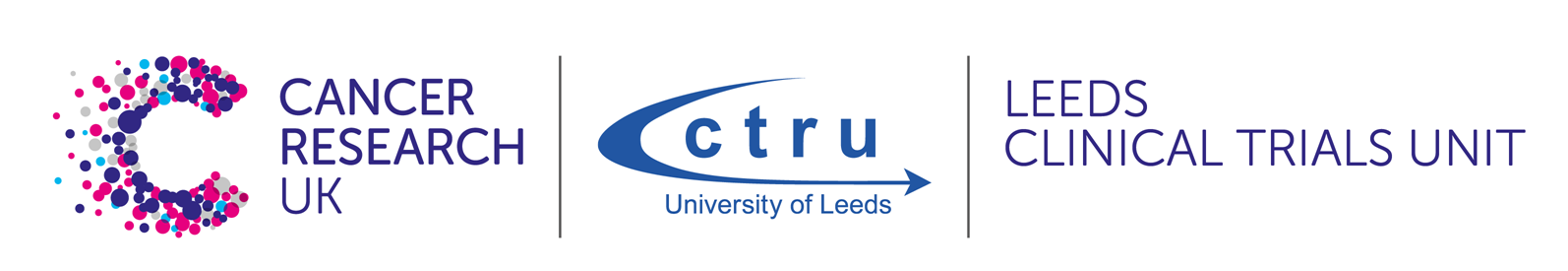 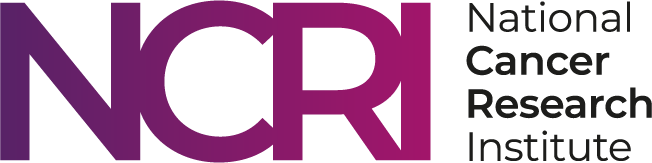 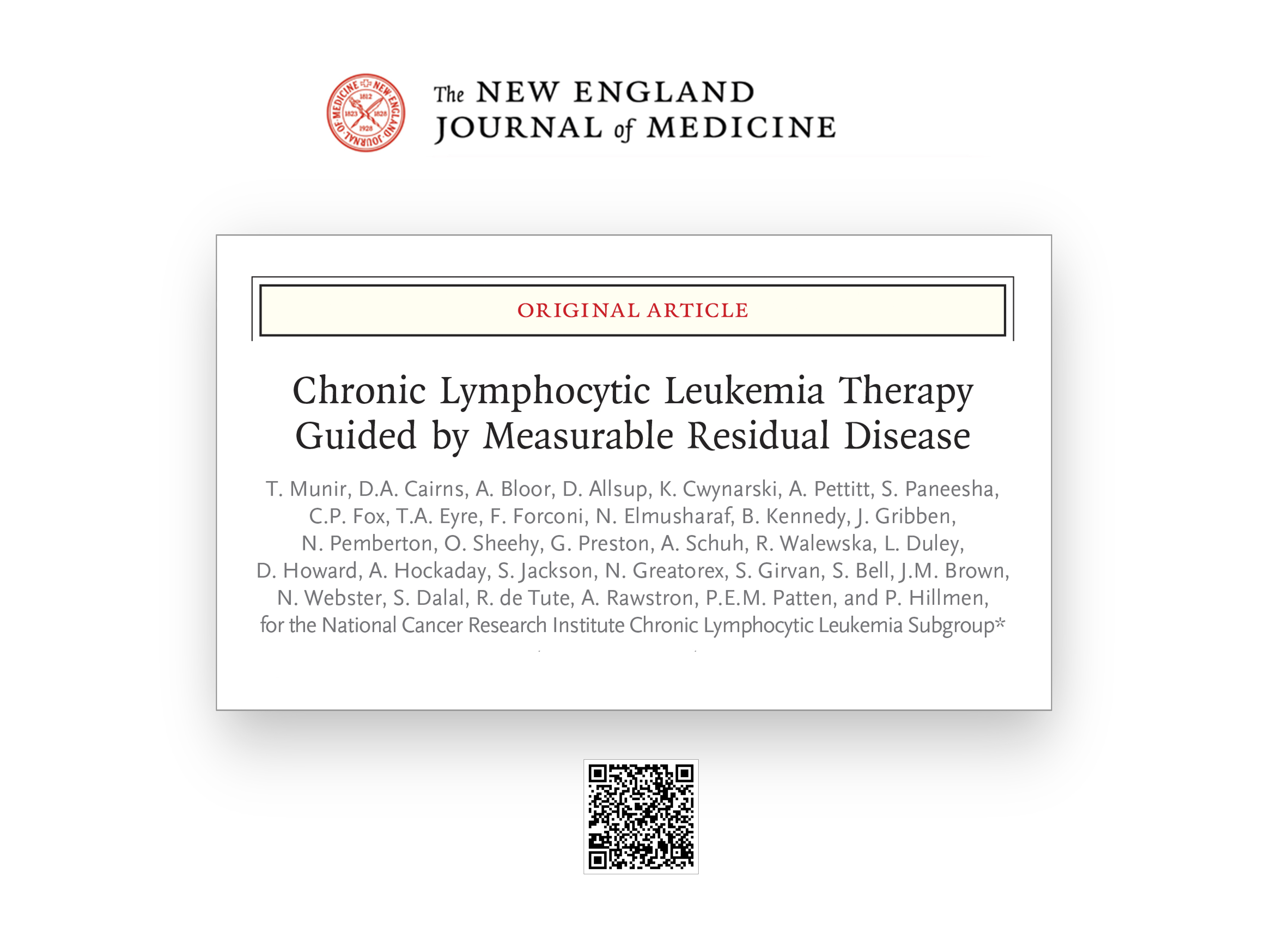 Embargoed until Sunday, Dec. 10, 2023, at 7:30 a.m. Pacific time
Embargoed until Sunday, Dec. 10, 2023, at 7:30 a.m. Pacific time
FCR vs I+V: Trial design
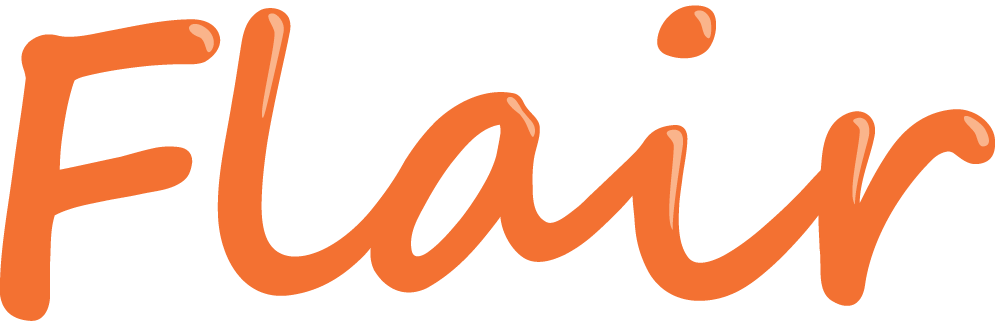 Primary end-point:
To assess whether I+V is superior to FCR in terms of PFS

Key secondary end-points:
Overall survival
Response incl. MRD
Safety and toxicity
Oral Fludarabine (24mg/m2/day x 5 days; C1-6)
Oral Cyclophosphamide (150mg/m2/days x 5 days; C1-6)
Intravenous Rituximab (375mg/m2 C1; 500mg/m2; C2-6)
F
C
R
Patients with CLL
(n=523)
R
96 UK Centres
July 2017-March 2021
Venetoclax (400mg/day)*
*, weekly escalation 20mg  50mg  100mg  200mg  400mg
I+V given for 2 to 6 years
Key Inclusion Criteria:
Previously untreated CLL requiring therapy by IWCLL criteria
Considered fit for FCR
≤75 years old
Key Exclusion Criteria:
Prior therapy for CLL; History of Richter’s transformation;
>20% TP53 deletion by FISH; Concomitant warfarin (or equivalent)
Symptomatic cardiac failure or angina
Ibrutinib (420mg/day)
MRD-negative CR (<0.01%)
Embargoed until Sunday, Dec. 10, 2023, at 7:30 a.m. Pacific time
Stopping rules for ibrutinib + venetoclax in
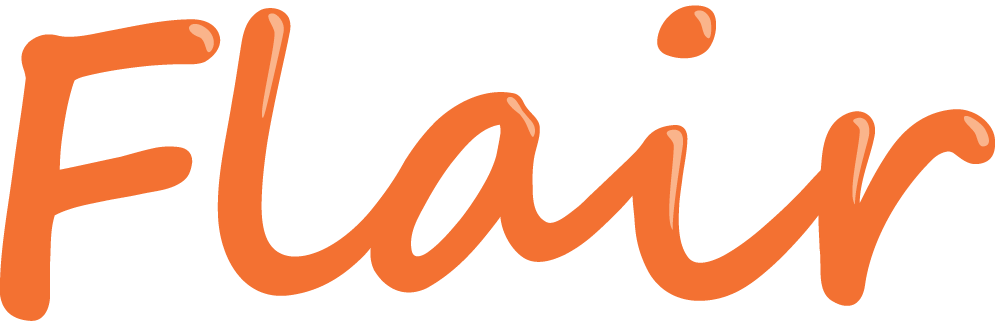 1012
IWCLL CR
1010
MRD-negative
108
Total body CLL 
cell numbers
Stop ibrutinib
106
104
Potential cure
102
100
Years
0
1
2
3
4
5
6
7
BM
PB
Testing schedule
(Central lab, MRD flow, MRD negative <1 CLL cell in 104)
FCR
Ibrutinib + ven
Defining treatment duration
2 to 6 years Ibrutinib
or both ibr+venetoclax
Double time after MRD negative
If PB MRD negative repeat after 3 months and then PB and BM at 6 months – if all MRD negative then first PB MRD negative result is time to MRD negativity
Restart ibrutinib + venetoclax if becomes MRD positive prior to Year 6
Embargoed until Sunday, Dec. 10, 2023, at 7:30 a.m. Pacific time
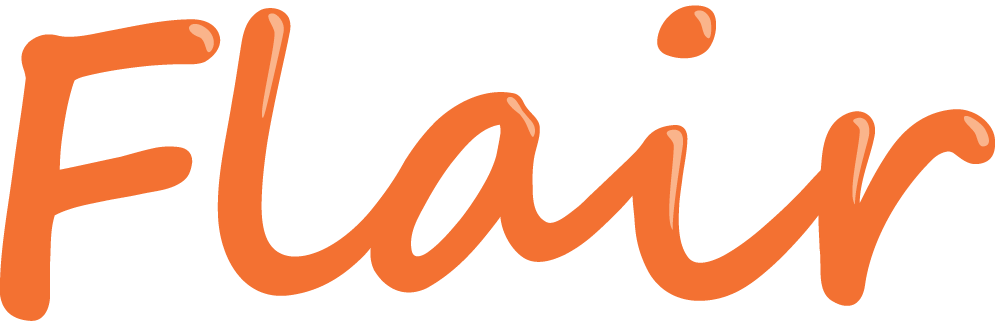 Progression Free and Overall Survival
Overall Survival
Progression Free Survival (Primary end-point)
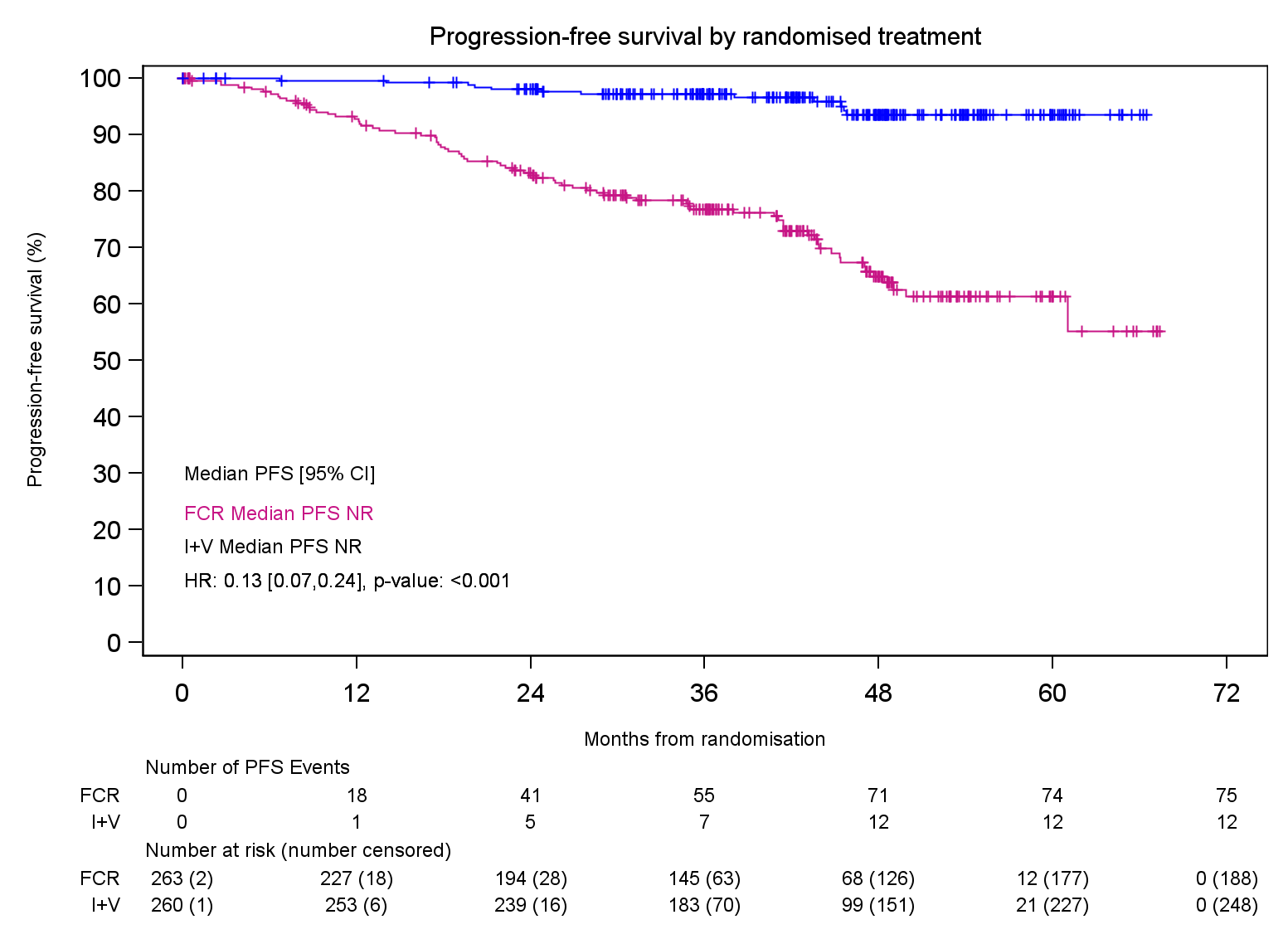 I+V
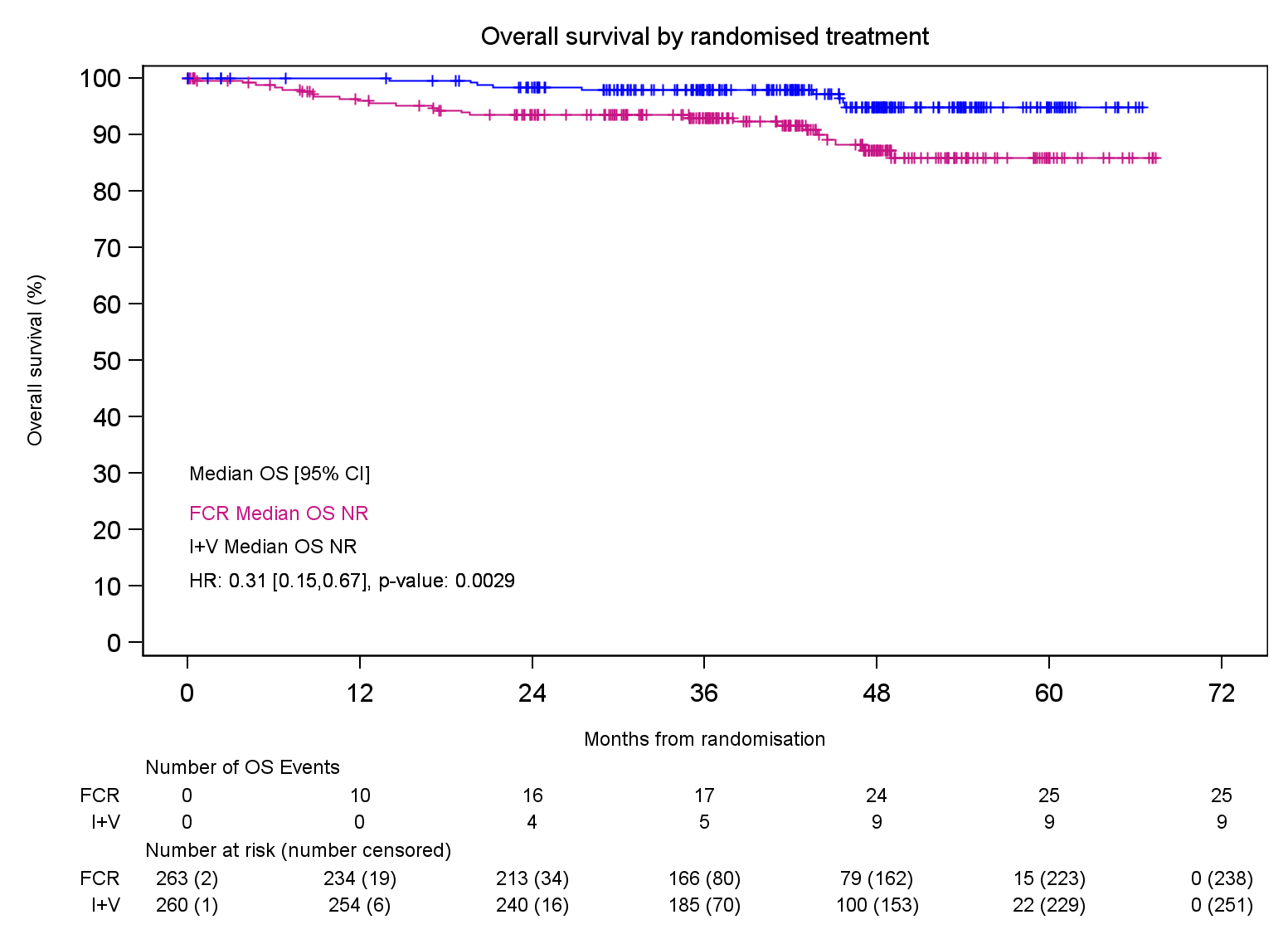 I+V
FCR
Median follow-up: 43.0 months
Median follow-up: 43.7 months
Surviving (%)
Progression-free and alive (%)
HR: 0.31 [0.15, 0.67], p-value: <0.005
FCR
Progression free at 3 years 
I+V (n=260)	97.2% 	(95% CI, 94.1-98.6)
FCR (N=263) 	76.8% 	(95% CI, 70.8-81.7)

HR: 0.13 [0.07, 0.24], p-value: <0.0001
*, cumulative incidence per KM estimate
Months
Months
Embargoed until Sunday, Dec. 10, 2023, at 7:30 a.m. Pacific time
Improved outcomes seen across biological subgroups
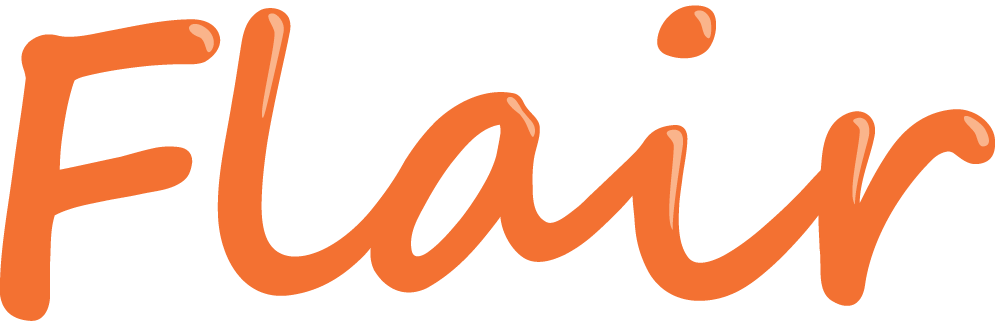 IGHV unmutated (excl. Subset 2)
IGHV mutated (excl. Subset 2)
100
90
80
70
60
50
40
30
20
10
0
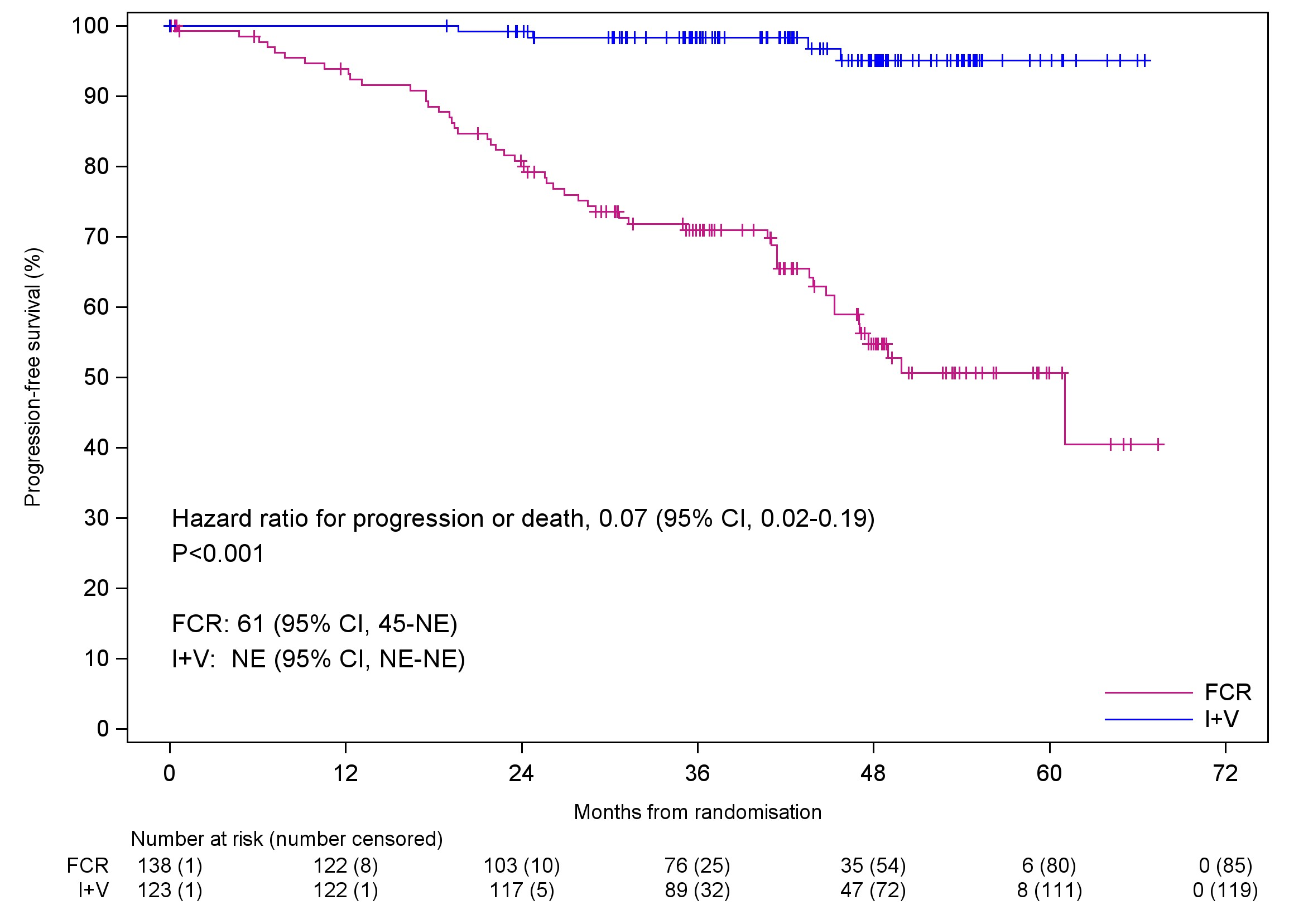 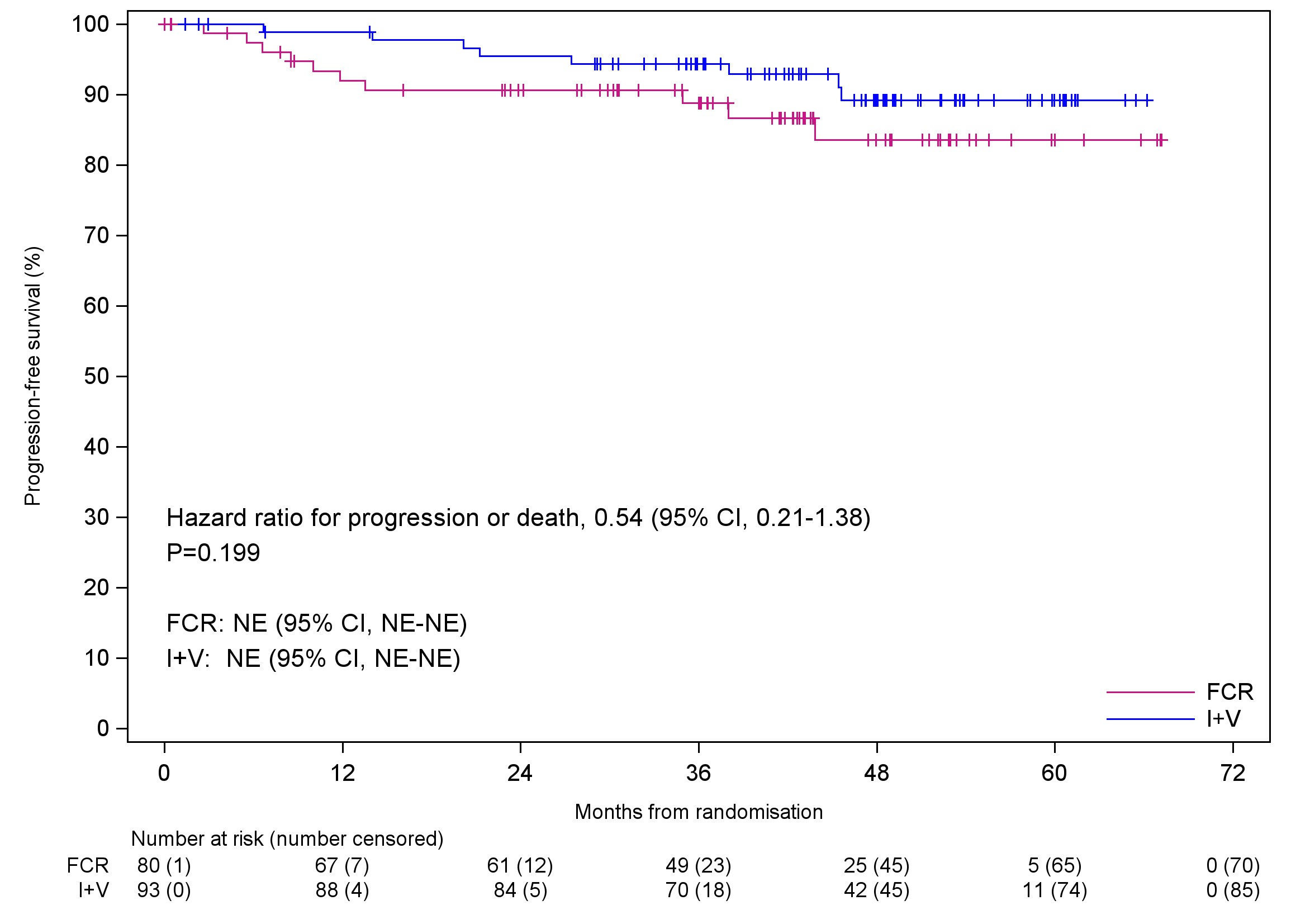 I+V
I+V
100
90
80
70
60
50
40
30
20
10
0
FCR
IGHV
Progression-free (%)
Progression-free (%)
FCR
Progression free at 3 years 
I+V (n=92): 94.3%
FCR (n=79): 88.8%
HR: 0.54 [0.21, 1.38], p=0.199
Progression free at 3 years 
I+V (n=124): 98.3%
FCR (n=139): 70.9%
HR: 0.07 [0.02, 0.19], p-value: <0.001
0              12              24             36             48              60             72
0              12              24             36             48              60             72
Months
Months
ATM (11q) deletion
13q deletion
Trisomy 12
Progression-free (%)
Progression-free (%)
Progression-free (%)
I+V
100
90
80
70
60
50
40
30
20
10
0
100
90
80
70
60
50
40
30
20
10
0
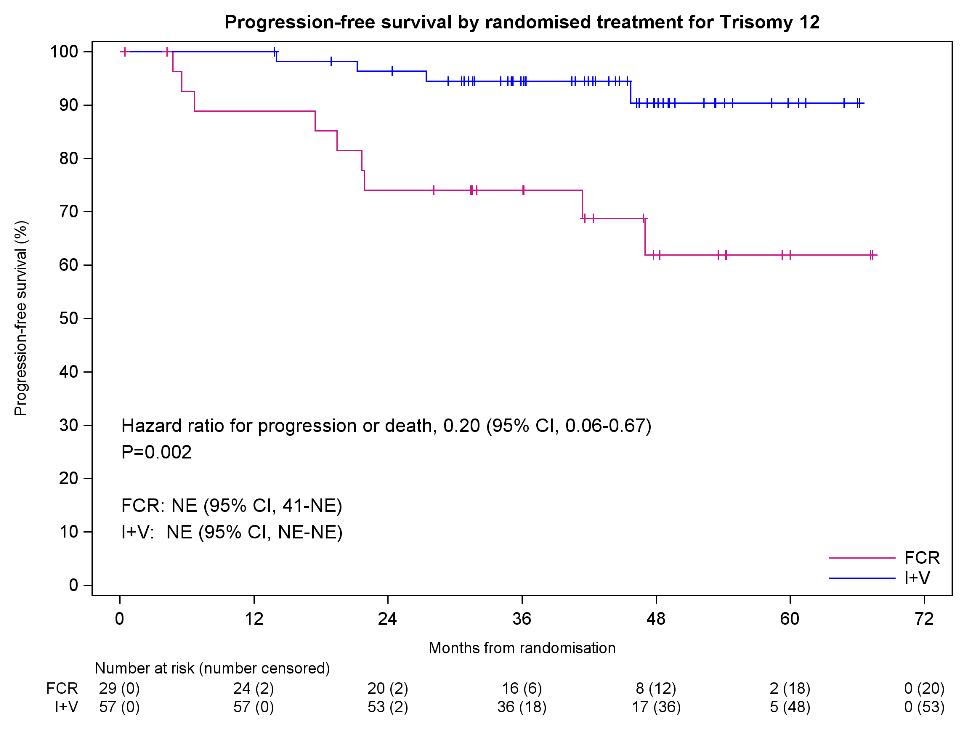 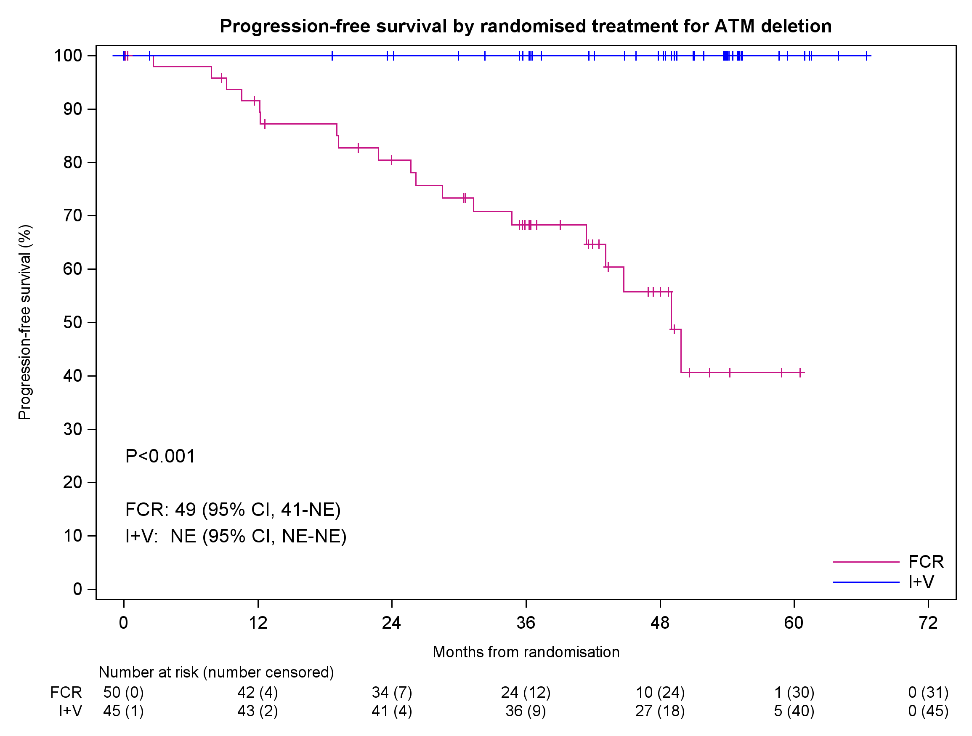 100
90
80
70
60
50
40
30
20
10
0
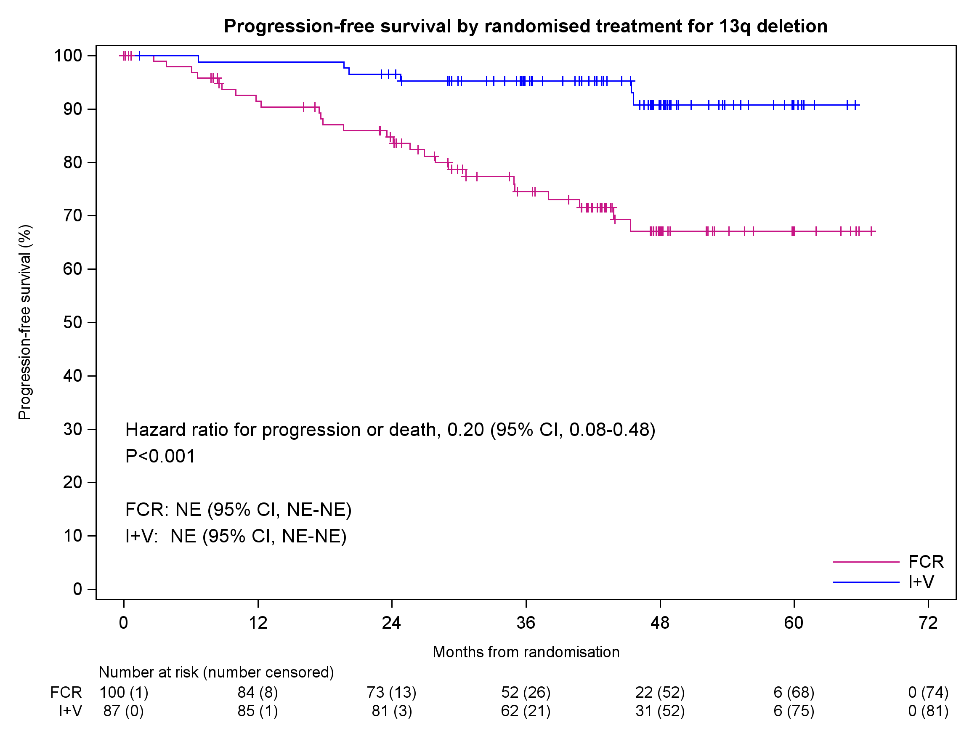 I+V
I+V
FISH
FCR
FCR
Hazard ratio: 0.2 (95% CI: 0.08-0.48)
P<0.001
Hazard ratio: 0.2 
(95% CI: 0.06-0.67)
P=0.002
FCR
3 year PFS:
I+V (n=45): 100% 
FCR (n=50): 68.3%
3 year PFS:
I+V (n=57): 94.5% 
FCR (n=29): 74.1%
3 year PFS:
I+V (n=87): 95.3% 
FCR (n=100): 74.5%
P <0.001
0            12          24          36          48          60           72
0          12         24         36         48         60        72
0             12         24           36          48          60          72
Months
Months
Months
Embargoed until Sunday, Dec. 10, 2023, at 7:30 a.m. Pacific time
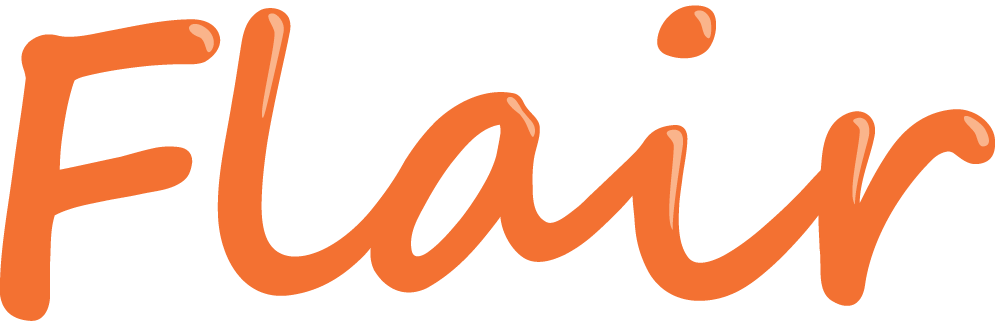 Serious Adverse Events & Malignancies
SAEs, by MedDRA System organ class
Secondary malignancies (SM)
*, some patients had more than one SM
Embargoed until Sunday, Dec. 10, 2023, at 7:30 a.m. Pacific time
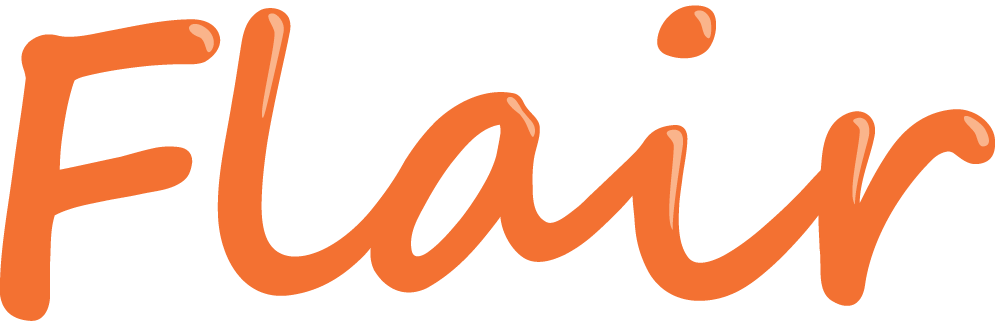 Conclusion: MRD guided I+V versus FCR
Ibrutinib plus venetoclax (I+V) significantly improved responses, progression free and overall survival compared to FCR in fit patients with previously untreated CLL
More patients achieve an MRD negative remission with I+V than FCR
the majority of I+V patients achieve the MRD stopping criteria
PFS better in IGHV unmutated, 11q deleted, Trisomy 12 and 13q deleted CLL amongst other sub-groups
I+V was well tolerated with no unexpected toxicities
The excellent results seen with I+V indicate that directing the duration of therapy according to individual MRD response maximizes outcomes
The benefit of allogeneic transplant in 1st complete remission in NPM1 mutated AML with or without FLT3 ITD is restricted to those testing MRD positive after induction – an analysis of the UK NCRI AML17 and AML19 studies
J Othman*, N Potter*, A Ivey, J Jovanovic, SD Freeman, A Gilkes, I Thomas, S Johnson, J Canham, J Cavenagh, P Kottaridis, C Arnold, UM Overgaard, M Dennis, C Wilhelm-Benartzi, R Dillon*, NH Russell* 
On behalf of the UK NCRI AML working group 
*equal contribution
Embargoed until Sunday, Dec. 10, 2023, at 7:30 a.m. Pacific time
Background
In ELN 2022, NPM1 mutated (NPM1mut) AML is:
Generally favorable risk
Intermediate risk if co-mutated FLT3 ITD
Adverse risk if adverse karyotype

The role of allogeneic transplant in first remission (CR1-allo) in NPM1mut AML remains controversial, with significant variation in practice worldwide
Embargoed until Sunday, Dec. 10, 2023, at 7:30 a.m. Pacific time
Background
Early studies suggested CR1-allo is beneficial in NPM1mut AML only if FLT3 ITD was also present at a high level 
However these did not take into account the impact of MRD, which is known to strongly associate with survival

To address this issue, we combined data from two large UK NCRI randomised studies – AML17 (2009-2014) and AML19 (2015-2020)
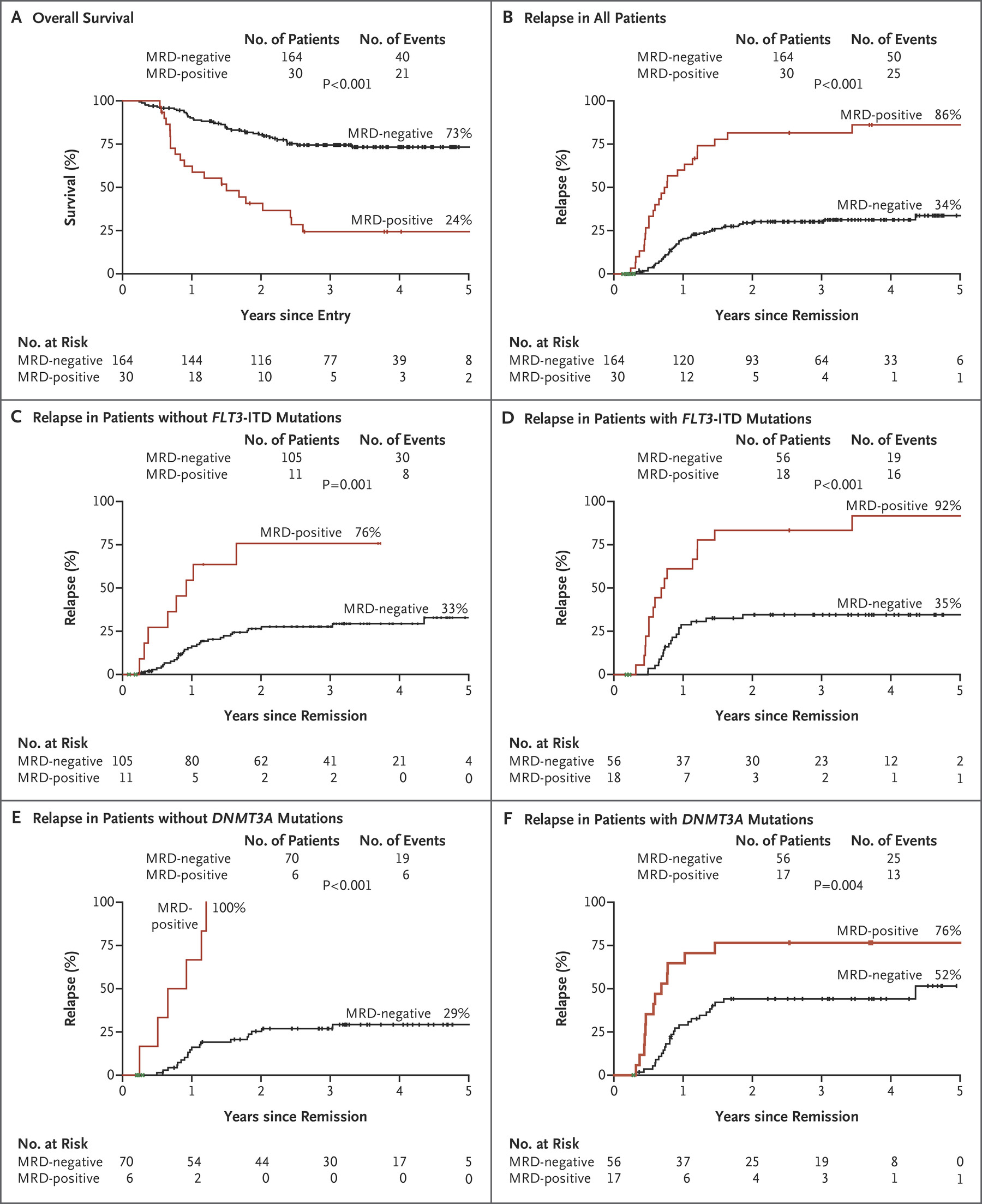 Ivey et al. N Engl J Med. 2016;374(5)
Embargoed until Sunday, Dec. 10, 2023, at 7:30 a.m. Pacific time
Methods
NPM1 MRD performed by RT-qPCR at the same reference laboratory in both trials

Selection of NPM1mut patients for CR1-allo differed between trials:
AML17 – based on validated risk score*
AML19 – based on MRD. Recommended for CR1-allo only if MRD+ in PB post course 2

*age, sex, secondary disease, cytogenetics, WCC, response after course 1
Embargoed until Sunday, Dec. 10, 2023, at 7:30 a.m. Pacific time
All patients enrolled in AML17
 N = 3215
All patients enrolled in AML19
 N = 1853
NPM1 mutation
N = 888 (28%)
NPM1 mutation
N = 469 (25%)
CR/CRi after 2 courses
N = 821 (92%)
CR/CRi after 2 courses
N = 443 (94%)
Study population (N = 737)
Adequate PC2 PB MRD sample
N = 348 (42%)
Adequate PC2 PB MRD sample
N = 389 (88%)
MRD negative
N = 288 (83%)
MRD positive
N = 60 (17%)
MRD negative
N = 306 (79%)
MRD positive
N = 83 (21%)
CR1 alloSCT
N = 52 (18%)
CR1 alloSCT
N = 16 (27%)
CR1 alloSCT
N = 49 (16%)
CR1 alloSCT
N = 50 (60%)
Embargoed until Sunday, Dec. 10, 2023, at 7:30 a.m. Pacific time
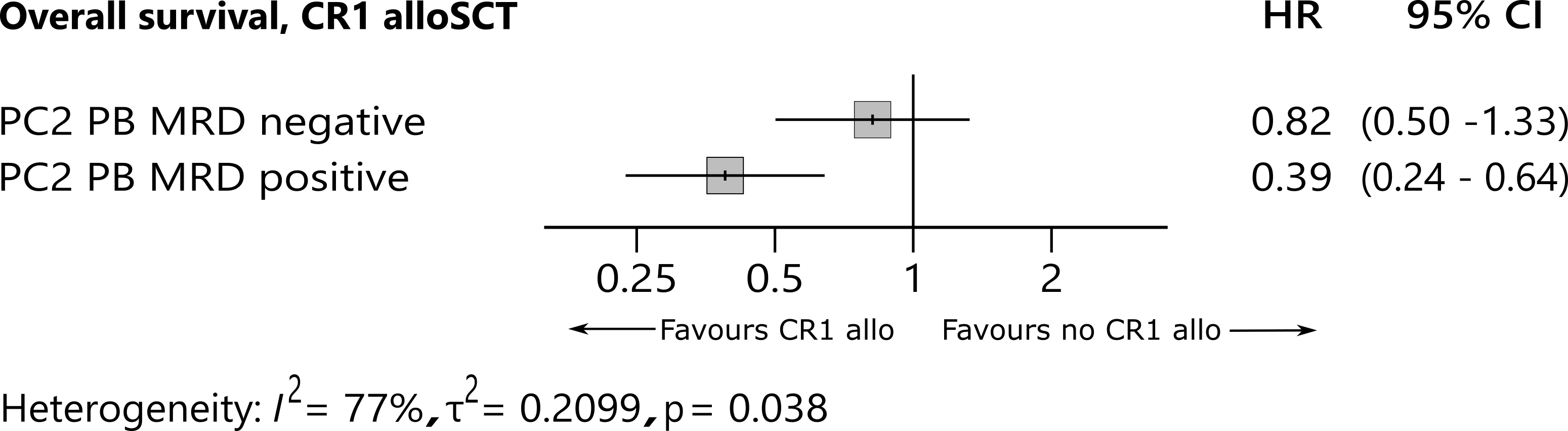 Impact of CR1-allo on survival is determined by MRD status after induction
MRD positive
MRD negative
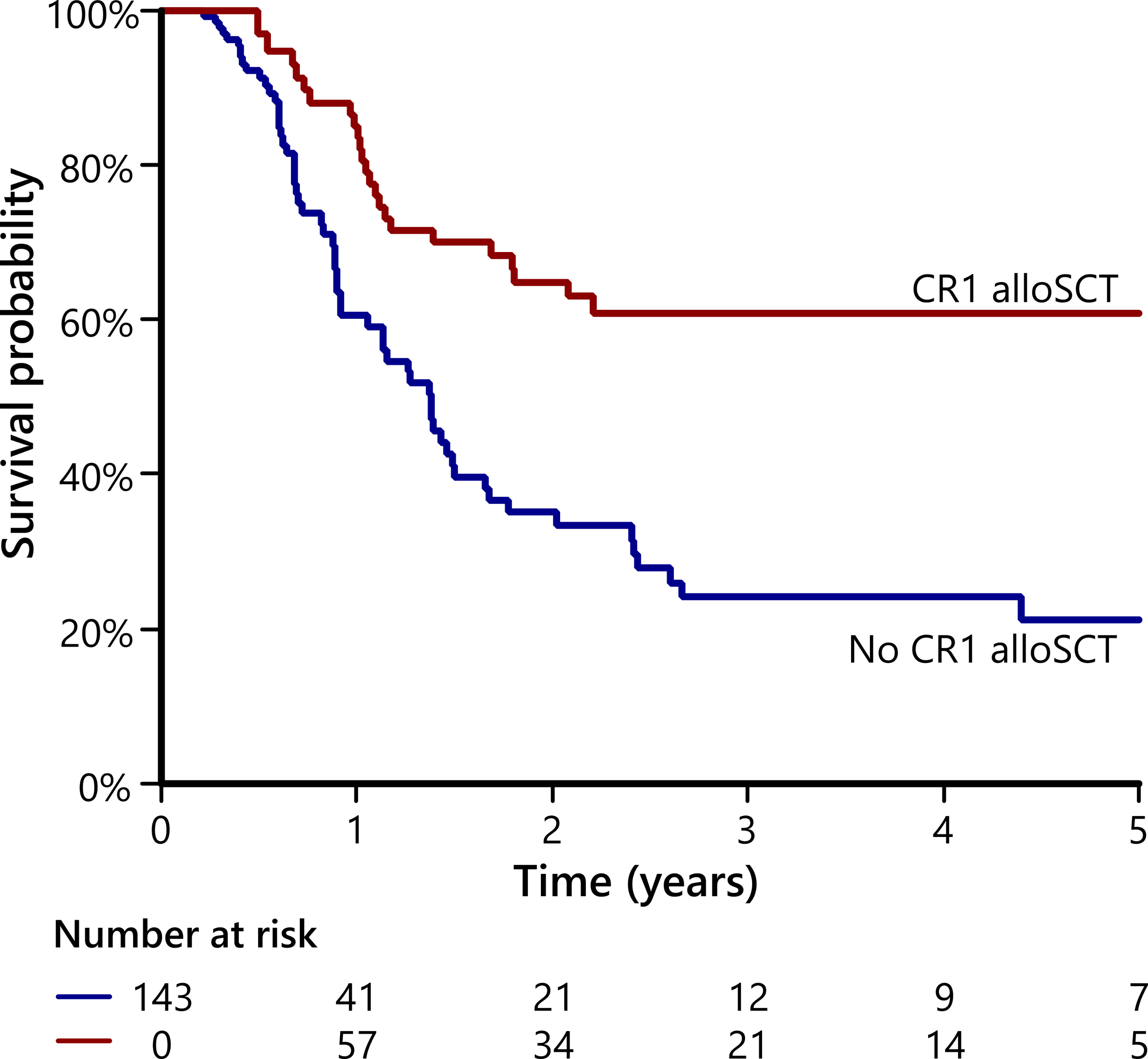 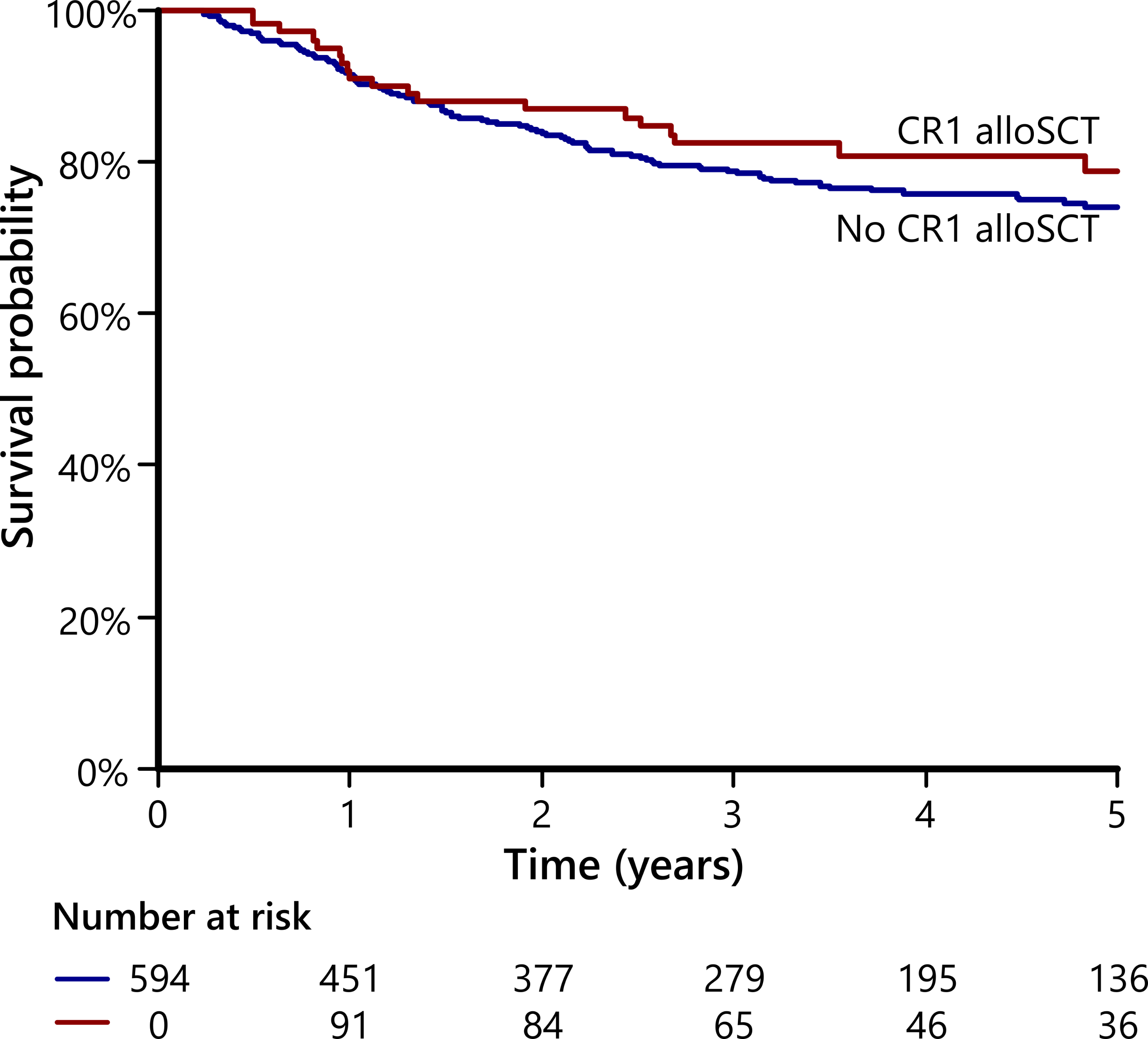 HR 0.39, 95%CI 0.24-0.64
HR 0.82, 95%CI 0.50-1.33
Embargoed until Sunday, Dec. 10, 2023, at 7:30 a.m. Pacific time
MRD also predicts CR1-allo benefit in patients with NPM1 + FLT3 ITD
MRD positive
MRD negative
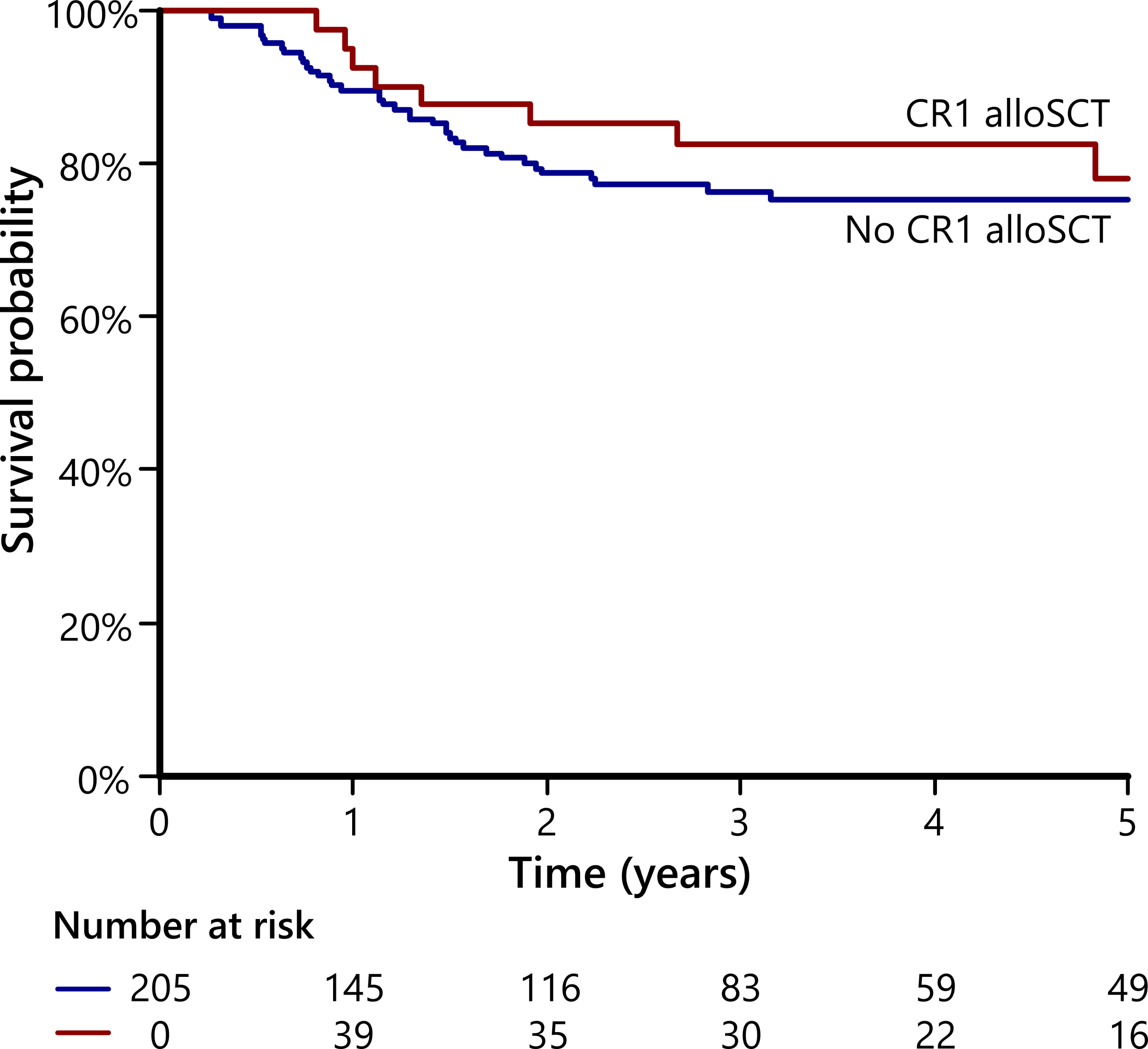 HR 0.80, 95%CI 0.37-1.72
HR 0.52, 95%CI 0.29-0.93
Embargoed until Sunday, Dec. 10, 2023, at 7:30 a.m. Pacific time
Conclusions
Molecular MRD after induction chemotherapy identifies patients with NPM1mut AML who benefit from allogeneic transplant in first remission 

Patients achieving MRD negativity in blood after second induction show no survival benefit from CR1 transplant, even if FLT3 ITD co-mutated
Embargoed until Sunday, Dec. 10, 2023, at 7:30 a.m. Pacific time
Autologous Transplant is Associated with Improved Clinical Outcomes Compared to CAR-T Therapy in Patients with Large B-Cell Lymphoma Achieving a Complete Remission
Embargoed until Sunday, Dec. 10, 2023, at 7:30 a.m. Pacific time
Presentation Writing Committee
On behalf of the CIBMTR®  Lymphoma Working Committee; CIBMTR® is a research collaboration between National Marrow Donor Program®/Be The Match® and Medical College of Wisconsin.
29
Embargoed until Sunday, Dec. 10, 2023, at 7:30 a.m. Pacific time
Embargoed until Sunday, Dec. 10, 2023, at 7:30 a.m. Pacific time
Background
CAR-T therapy is the SOC for relapsed LBCL as early as 2nd line based on the results of the  ZUMA-7 and TRANSOFRM studies
In practice, access to CAR-T is sometimes delayed due to logistical issues and patients may received interim (bridging) chemotherapy and some achieve a PR or CR
A number of reports indicate efficacy and feasibility of CAR-T in patients who achieve a CR
Using the CIBMTR registry, we compared the outcome of patients with LBCL who received auto-HCT vs. CAR-T while in a CR
We have previously shown superior efficacy of auto-HCT over CAR-T in LBCL patients in a PR
Westin, NEJM, 2023; Kamdar,Lancet,2022; Lallouk, Haematologica,2023; Bishop,Blood Adv,2019; Wudhikam,Blood Adv,2023; Shadman, Blood,2022
30
Embargoed until Sunday, Dec. 10, 2023, at 7:30 a.m. Pacific time
Background
This analysis asks a different question from what ZUMA-7 and TRANSFORM answered 
Both trials compared CAR-T with (salvage chemo  auto-HCT) and most patients had an “event” before receiving auto-HCT








We hypothesized that auto-HCT is superior to CAR-T in CR patients
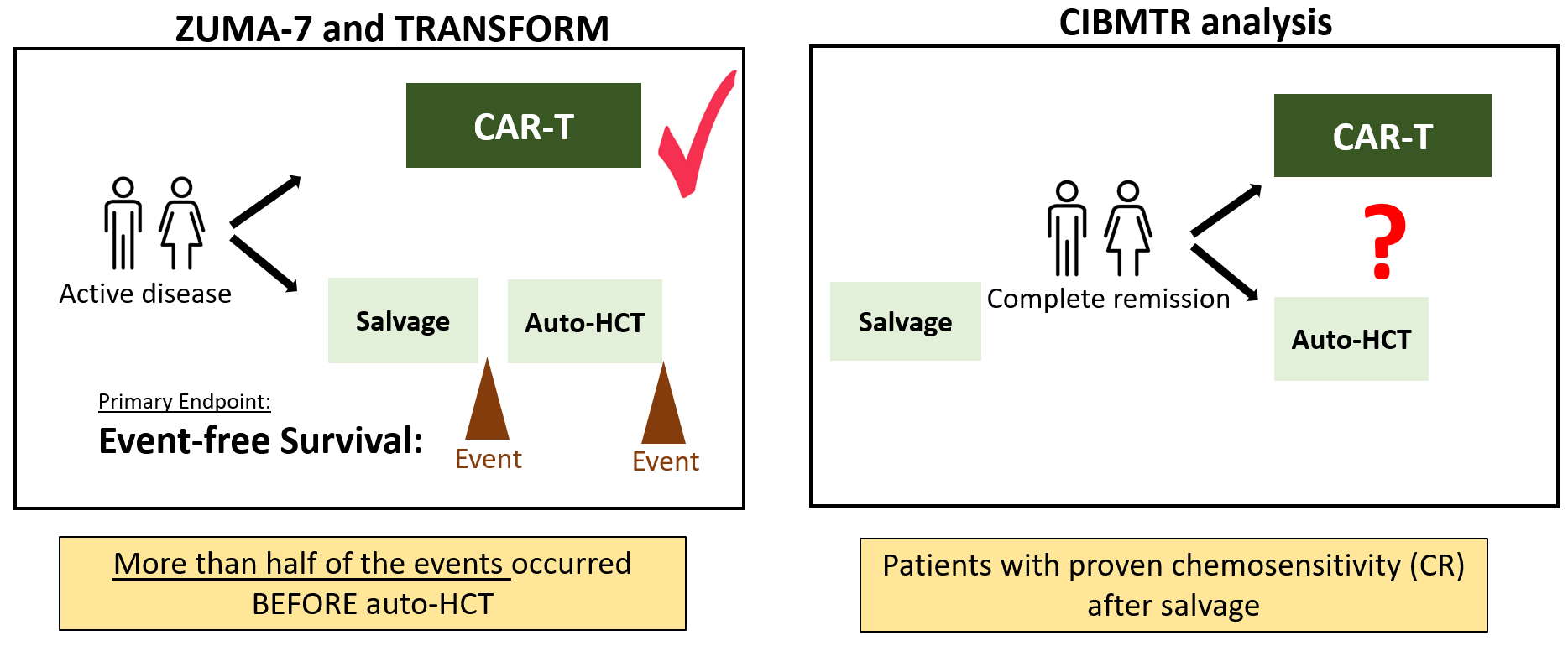 Westin, NEJM, 2023; Kamdar, Lancet, 2022
31
Embargoed until Sunday, Dec. 10, 2023, at 7:30 a.m. Pacific time
Methods
A retrospective real-world analysis using the CIBMTR registry
Patients who received auto-HCT or CAR-T while in a CR by PET or PET/CT
Age range: 18-75
Endpoints
Primary: PFS and OS
Secondary: Relapse/progression rate, NRM, Causse of death 
Subgroup analysis: Patients with progressive disease 12 months after finishing first line treatment
Patients with previous CAR-T or auto-HCT were excluded
Cheson, JCO,2014
32
Results: Baseline Characteristics
33
Embargoed until Sunday, Dec. 10, 2023, at 7:30 a.m. Pacific time
Embargoed until Sunday, Dec. 10, 2023, at 7:30 a.m. Pacific time
Results: Progression-Free Survival
Auto-HCT
100
CAR-T
80
2-year PFS:
Auto-HCT: 66.2% (60.4-71.8)
CAR-T: 47.8% (26.4-59.4)
p<0.001
Probability, %
60
40
Months
20
34
0
6
12
18
24
0
Embargoed until Sunday, Dec. 10, 2023, at 7:30 a.m. Pacific time
Results: Progression / Relapse
2-year Progression/Relapse:
Auto-HCT: 27.8% (22.6-33.4)
CAR-T: 48% (36.4-59.7)
p<0.001
100
80
Cumulative Incidence, %
CAR-T
60
Auto-HCT
40
Months
20
35
0
6
12
18
24
0
Embargoed until Sunday, Dec. 10, 2023, at 7:30 a.m. Pacific time
Results: Overall Survival
Auto-HCT
100
CAR-T
2-year OS:
Auto-HCT: 78.9% (73.9-83.6)
CAR-T: 65.6% (53.6-76.6)
p=0.037
80
Probability, %
60
40
Months
20
36
0
6
12
18
24
0
Embargoed until Sunday, Dec. 10, 2023, at 7:30 a.m. Pacific time
Univariable Analyses for 2-year Outcomes
37
Embargoed until Sunday, Dec. 10, 2023, at 7:30 a.m. Pacific time
Multivariable Analysis
In multivariable analysis, treatment was auto-HCT vs. CAR-T was associated with:
Lower risk of relapse/progression: HR 2.18 (95% CI: 1.48-3.20); p<0.0001
Improved PFS: HR 1.83 (95% CI: 1.27-2.63); p=0.0011
 There was no difference in:
No difference in TRM: HR 0.59 (95% CI: 0.19-1.83); p=0.3632
No difference in OS: HR 1.44 (95% CI: 0.91-2.28); p=0.123
38
Embargoed until Sunday, Dec. 10, 2023, at 7:30 a.m. Pacific time
Most Common Causes of Death
Auto-HCT Cohort
CAR-T Cohort
39
Embargoed until Sunday, Dec. 10, 2023, at 7:30 a.m. Pacific time
Limitations
As a retrospective analysis, investigators were limited in eliminating potential confounders that may influence the association between the treatment modality and outcomes. 
Ideally, a randomized clinical trial comparing auto-HCT with CAR-T for patients in a CR would inform the practice in this setting
More than half of the patients in the CAR-T cohort received tisa-cel, which may have a lower efficacy than other approved CAR-T products and can underestimate the efficacy of CAR-T in this analysis. A repeat analysis by including more patients treated with axi-cel or liso-cel may address this issue in the future
40
Embargoed until Sunday, Dec. 10, 2023, at 7:30 a.m. Pacific time
Conclusion
In patients with relapsed DLBCL in a CR treatment auto-HCT is associated with a lower rate of relapse/progression, a longer PFS, and a superior OS
These findings are consistent with our previous findings, indicating higher efficacy of auto-HCT compared to CAR-T in patients in partial remission
These results may inform or confirm clinical practices in select settings: 
In patients with late relapses (after 12 months), auto-HCT should remain SOC
In patients with primary refractory disease or early relapse, CAR-T should be the goal of therapy and  improving access to CAR-T should remain a priority 
In the subset of patients who achieve a CR with interim treatment, a discussion about the possibility of utilizing auto-HCT seems reasonable and can provide another curative option for some patients while keeping CAR-T as a backup treatment plan in case of auto-HCT failure.
41
[Speaker Notes: Treatment with auto-HCT remained independently associated with a lower relapse rate and an improved PFS in the multivariable analysis.]
Embargoed until Sunday, Dec. 10, 2023, at 7:30 a.m. Pacific time
Acknowledgment
CIBMTR Lymphoma Committee 
Scientific Director: Dr. Mehdi Hamadani  
Co-chairs: Dr. Craig Sauter, Dr. Alex Herrera 
Writing committee members 
Patients and investigators
42
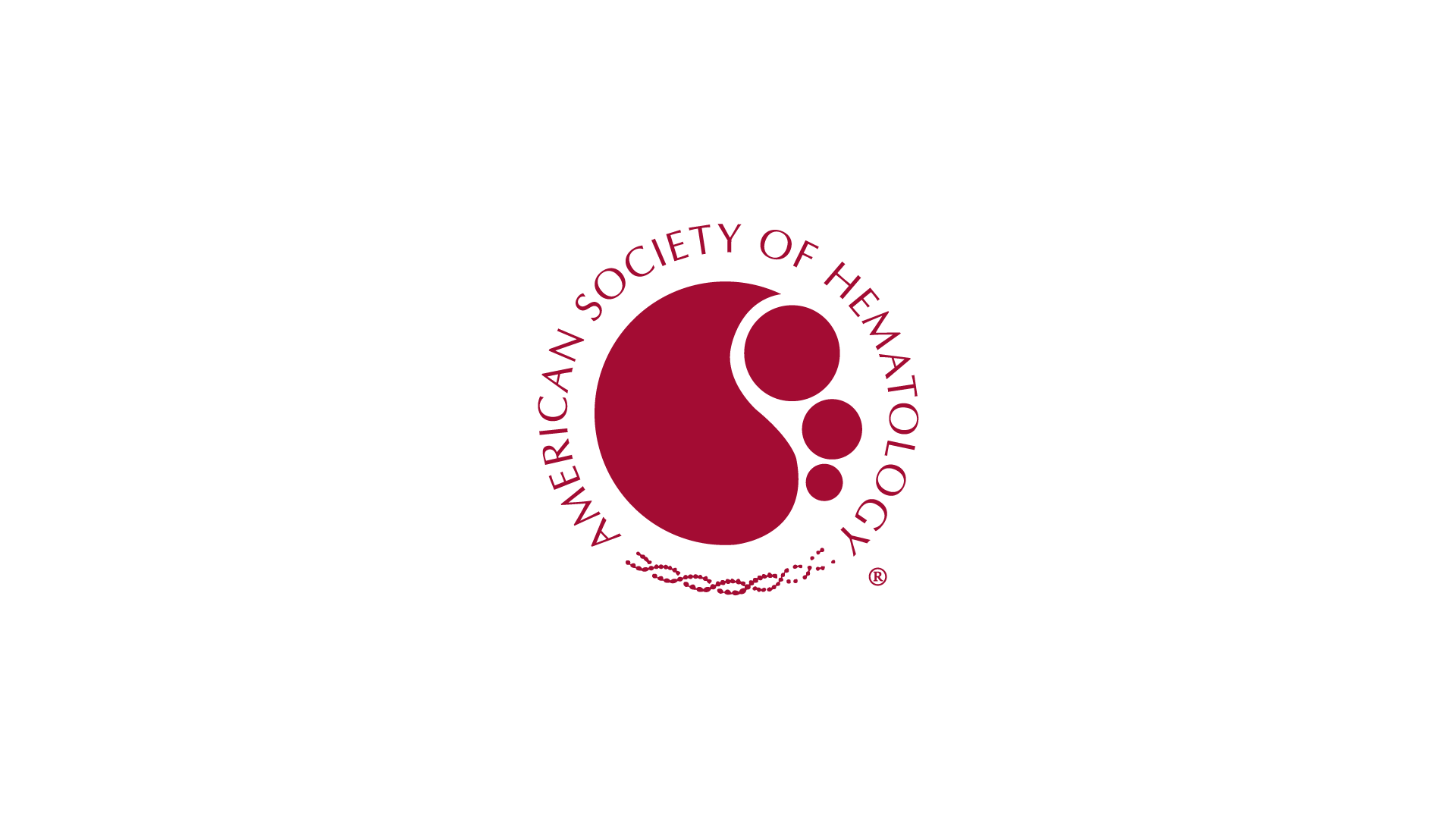